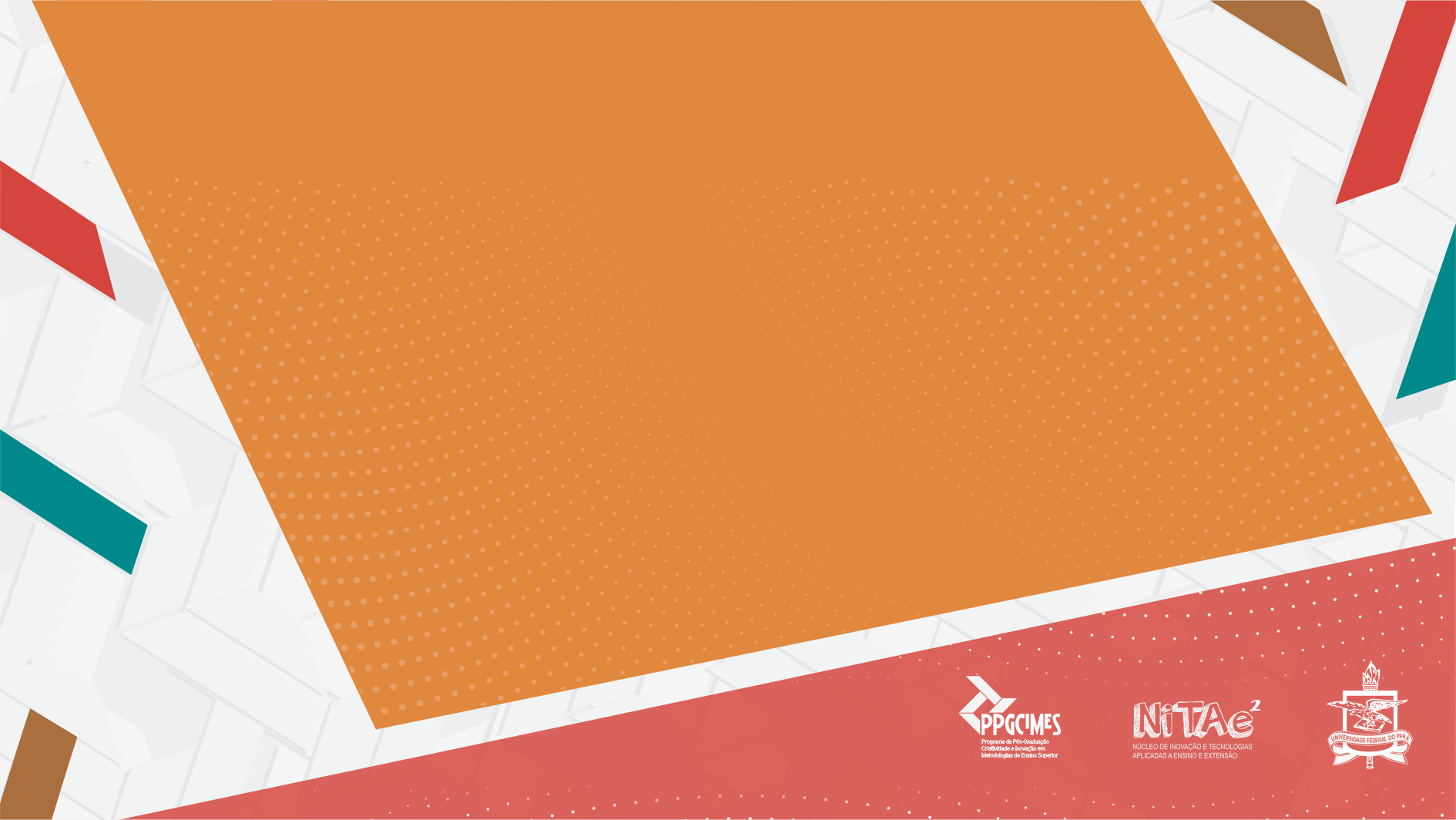 TÍTULO DO PRODUTO
Autor(a): Xxxxxxxxxxxxxxxxxxxxxxxxxxxxxxxxx

Orientador(a): Xxxxxxxxxxxxxxxxxxxxxxxxxxxx

Coorientador(a): Xxxxxxxxxxxxxxxxxxxxxxxxx

Dissertação associada: Xxxxxxxxxxxxxxxxxxxxx
Xxxxxxxxxxxxxxxxxxxxxxxxxxxxxxxxxxxxxxxxxxxxxxxxxxxxxxxxxxxxxxxxxxxxxxxxxxxx

Linha de Pesquisa: XXXX
Fonte título: Helvetica (32pt, em negrito)
Fonte corpo do texto: Helvetica (18pt, em negrito nas informações do trabalho)
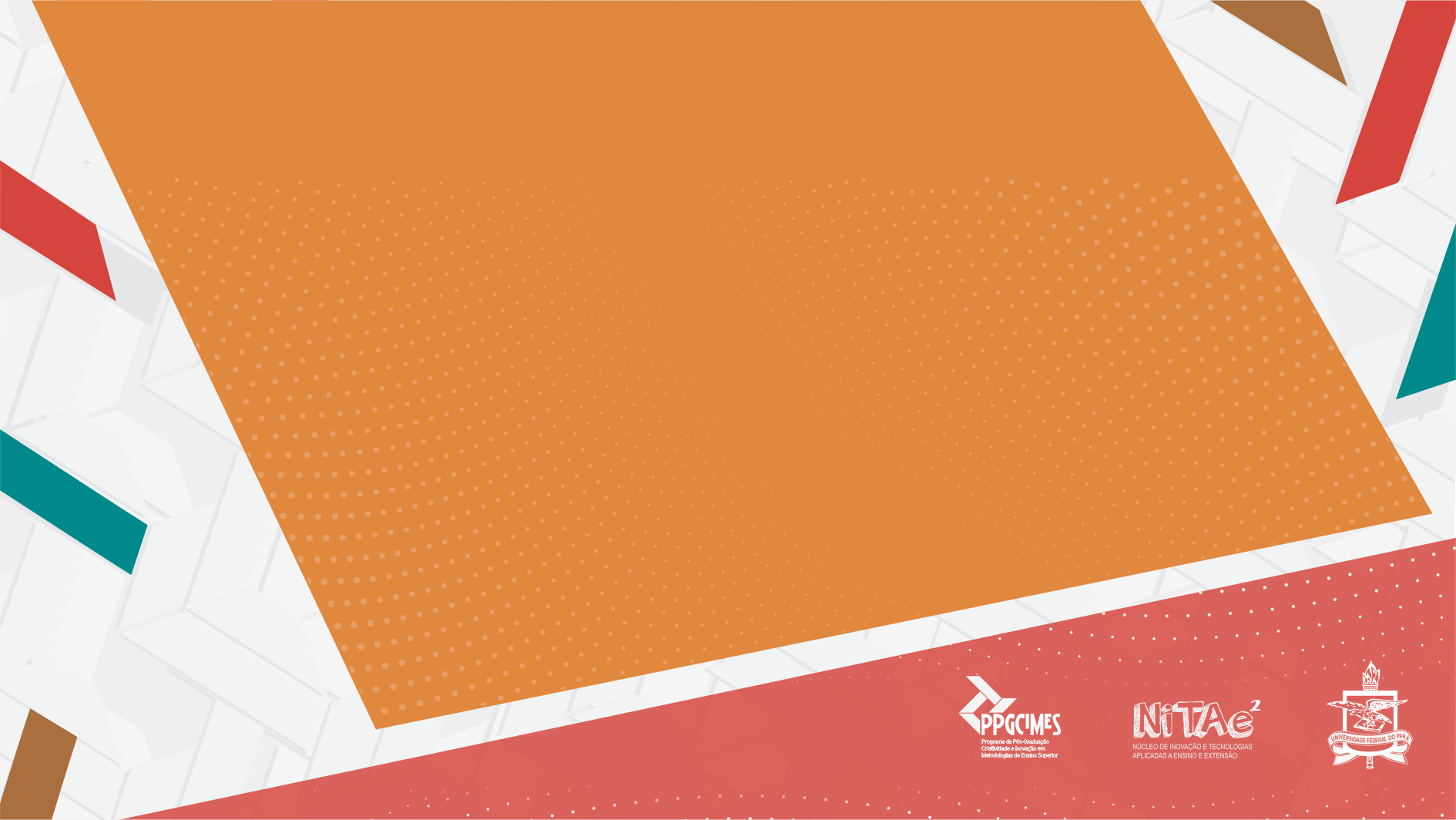 TÍTULO DO PRODUTO
Autor(a): Xxxxxxxxxxxxxxxxxxxxxxxxxxxxxxxxx

Orientador(a): Xxxxxxxxxxxxxxxxxxxxxxxxxxxx

Coorientador(a): Xxxxxxxxxxxxxxxxxxxxxxxxx

Dissertação associada: Xxxxxxxxxxxxxxxxxxxxx
Xxxxxxxxxxxxxxxxxxxxxxxxxxxxxxxxxxxxxxxxxxxxxxxxxxxxxxxxxxxxxxxxxxxxxxxxxxxx

Linha de Pesquisa: XXXX